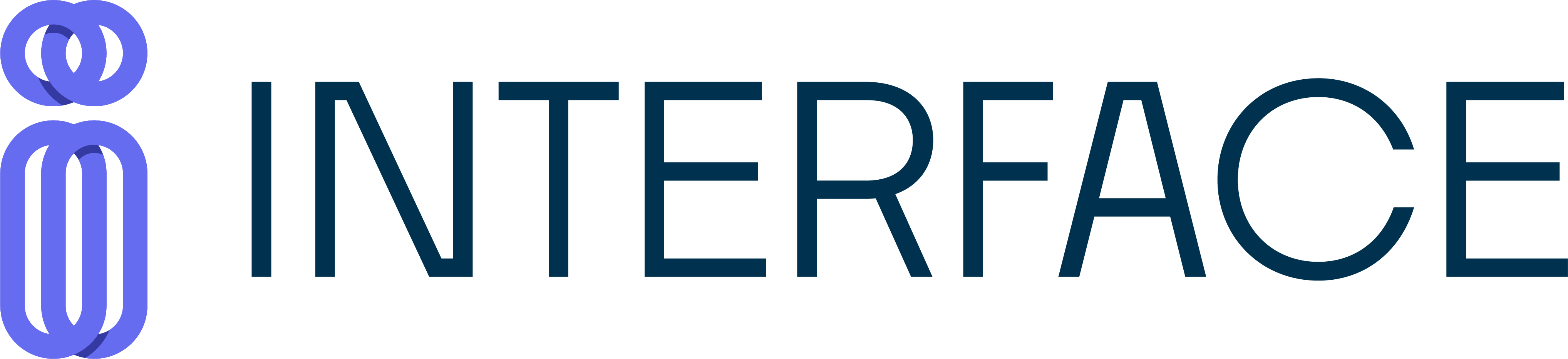 In-Service Training Programmeand Toolkit for Validation of SkillsPart B: models for the identification, recognition 
and communication of transversal skills Module A: Models for the identification of transversal skills
A
Introduction
About the topic Models for the identification of transversal skills
B
Training phase
Group workEvaluating the profile of candidates to skills recognition processes
A:About the topic Models for the identification of transversal skills
A1:What aretransversal skills?
What are transversal skills?
 
Transversal skills, also known as soft skills, are the skills that individuals possess that can be applied to various situations, roles, and contexts. These skills are not specific to a particular job or industry but are instead general and applicable in many different settings.

Transversal skills are highly valued by employers as they are essential for success in the workplace and in life in general. They are also transferable across different industries and can help individuals navigate changes in their career paths.

www.skillsandeducationgroup.co.uk/transversal-skills-what-are-they-and-why-are-they-so-important/
What are transversal skills?
 
For the INTERFACE project, these 10 transversal skills will be considered.

Digital literacy - the ability to use and navigate digital technologies effectively and responsibly.

Entrepreneurial spirit - the mindset and skills necessary to identify and pursue opportunities, take calculated risks, and innovate in order to create value.

Critical and creative thinking - the ability to analyse and evaluate information to make sound decisions and solve problems, as well as the ability to generate new and innovative ideas and solutions.





https://www.merriam-webster.com/dictionary/escape%20room
What are transversal skills?
 
Leadership - the ability to motivate, inspire, and guide others towards a common goal.

Innovation - the ability to generate new and creative ideas and solutions, often by combining existing ideas in novel ways.

Problem solving - the ability to identify, analyse, and solve problems effectively and efficiently.

Teamwork - the ability to work effectively with others and to contribute to a team.





https://www.merriam-webster.com/dictionary/escape%20room
What are transversal skills?
 
Work ethic - a set of values and behaviors related to the quality and quantity of work, including diligence, reliability, responsibility, and professionalism.

Communication - the ability to convey information effectively, both verbally and in writing, and to listen actively.

Inter-generational relationships - the ability to build and maintain positive relationships with people of different ages and backgrounds, often involving mutual respect, understanding, and learning.





https://www.merriam-webster.com/dictionary/escape%20room
A2:The difference between formal, non-formal and informal skills development contexts
The difference between formal, non-formal and informal skills development contexts
  
Formal, non-formal, and informal skills development contexts differ in their structure, objectives, and approach to learning. While formal education provides structured learning and recognised qualifications, non-formal education offers targeted learning activities outside of formal institutions, and informal learning occurs through everyday experiences and interactions. 

Next, the three skills development contexts are presented in detail.

www.coe.int/en/web/lang-migrants/formal-non-formal-and-informal-learning
The difference between formal, non-formal and informal skills development contexts
  
Formal skills development refers to structured and institutionalised learning that takes place in formal educational settings such as schools, universities, and vocational training institutions. These programmes often lead to recognised qualifications or certifications and follow a curriculum with a set of learning outcomes.
The difference between formal, non-formal and informal skills development contexts
  
Non-formal skills development, refers to structured learning activities that take place outside of formal educational institutions. These may include training programmes, workshops, and other organised learning activities that are designed to develop specific skills. Non-formal education does not necessarily lead to a formal qualification, but it may provide recognition of skills gained through a certificate or other documentation.
The difference between formal, non-formal and informal skills development contexts
  
Informal skills development refers to learning that occurs in everyday life through experiences, interactions, and observations. This type of learning is often unintentional and unstructured, and may occur in settings such as the workplace, home, or community. Informal learning is not structured around specific learning objectives or outcomes but may result in the acquisition of valuable knowledge and skills.
A3:Examples of lifelong learning
Examples of lifelong learning 
 
Lifelong learning refers to the ongoing process of acquiring competences throughout life. It can take many different forms and can occur in a variety of contexts. Any activity that involves learning, growth, and development can be considered a form of lifelong learning. To learn throughout life, it is important to stay curious, open-minded, and have a  willingness to learn.

Next are presented some examples of lifelong learning.



www.valamis.com/hub/lifelong-learning
Examples of lifelong learning 
 
Enrolling in formal courses or training programmes, such as continuing training or degree programmes.

Participating in workshops, seminars, or conferences to develop new skills or expand knowledge in a specific area.

Reading books, articles, or other materials on a variety of topics.

Joining a professional association or organisation to network and gain new insights and perspectives






www.valamis.com/hub/lifelong-learning
Examples of lifelong learning 
 
Volunteering or participating in community service activities to develop new skills and contribute to society.

Pursuing hobbies or personal interests, such as learning a new language, playing an instrument, or taking up a new sport.

Engaging in self-directed learning, such as through online tutorials, videos, or podcasts.
Why you need to be a lifelong learner?
 










www.youtube.com/watch?v=DekAMet0qA8
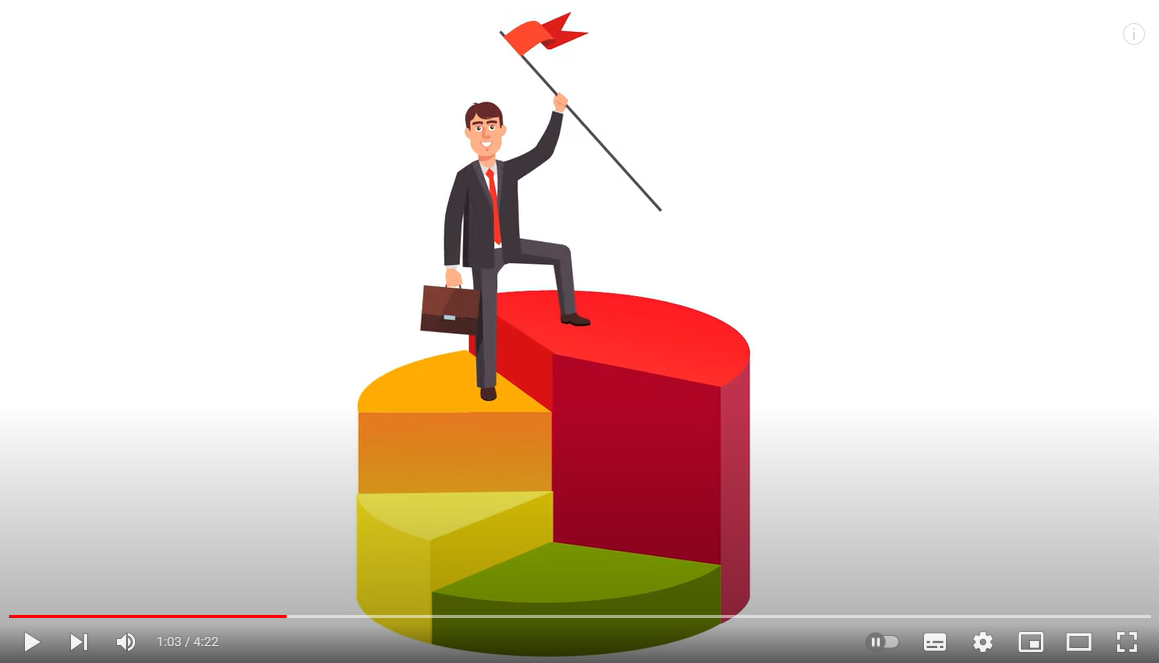 A4:Identifying acquired school and professional transversal skills through documentation
Identifying acquired school and professional transversal skills through documentation 

Acquired educational and professional transversal skills can be identified through a variety of documents such as resumes, cover letters, job descriptions, performance evaluations, academic transcripts, and certificates of achievement.

Next, we present some tips on how to identify acquired school and professional transversal skills through documentation.
Identifying acquired school and professional transversal skills through documentation 
 
Review job descriptions and performance evaluations: Job descriptions typically list the skills required for a particular job. Performance evaluations often list the skills that were demonstrated by an individual in their work. Look for skills such as communication, problem-solving, teamwork, leadership, and adaptability.

Review academic transcripts and certificates of achievement: Look for courses and training programmes that are related to the skills you are interested in. For example, if you are interested in communication skills, look for courses in public speaking or interpersonal communication.
Identifying acquired school and professional transversal skills through documentation 
 
Look for evidence of extracurricular activities: Extracurricular activities can provide evidence of skills such as leadership, teamwork, and communication. Look for activities such as team sports, volunteer work, or participation in clubs or organisations.

Review resumes and cover letters: Resumes and cover letters often highlight the skills and experience that a candidate has acquired. Look for keywords related to the skills you are interested in, such as "problem-solving," "critical thinking," "leadership," and "adaptability."
A5:Refering individuals to a training or skills recognition processes according to documentation analysis
Refering individuals to training or skills recognition processes according to documentation analysis

By following the next steps - based on documentation analysis, you can refer individuals to training programmes or to skills recognition programmes, taking into consideration, their current skills and qualifications, as well as their desired job or career path. 






www.ilo.org/wcmsp5/groups/public/---ed_emp/---ifp_skills/documents/publication/wcms_532417.pdf
Refering individuals to training or skills recognition processes according to documentation analysis
 
Identify the individual's current skills and qualifications: Review the individual's academic transcripts, certificates, resumes, and job descriptions to identify their current skills and qualifications.

Identify the skills that are required for their desired job or career path: Review job descriptions or industry requirements to identify the skills that are required for their desired job or career path.
Refering individuals to training or skills recognition processes according to documentation analysis
 
Determine if there are any gaps in the individual's skills and qualifications: Compare the individual's current skills and qualifications to the skills required for their desired job or career path. Identify any gaps in their skills and qualifications.

Recommend training or skills recognition programmes: Based on the gaps identified in their skills and qualifications, recommend relevant training programmes or skills recognition programmes that can help the individual acquire the necessary skills. For example, if the individual lacks skills in a particular software programme, recommend a training programme that focuses on that software.
Refering individuals to training or skills recognition processes according to documentation analysis
 
Provide information on how to access training programmes or skills recognition programmes: Once you have identified relevant training programmes or skills recognition programmes, provide the individual with information on how to access those programmes. This could include information on how to register for a course or how to apply for recognition of prior learning.

Follow up to ensure that the individual has successfully completed the training or skills recognition programme: Check in with the individual to ensure that they have successfully completed the training or skills recognition programme and that they have acquired the necessary skills.
Training or skills recognition process?  










www.freepik.com/free-photo/stylish-blonde-wrinkled-woman-thinks-deeply-about-something-holds-chin-wears-spectacles-knitted-orange-sweater_14269271.htm
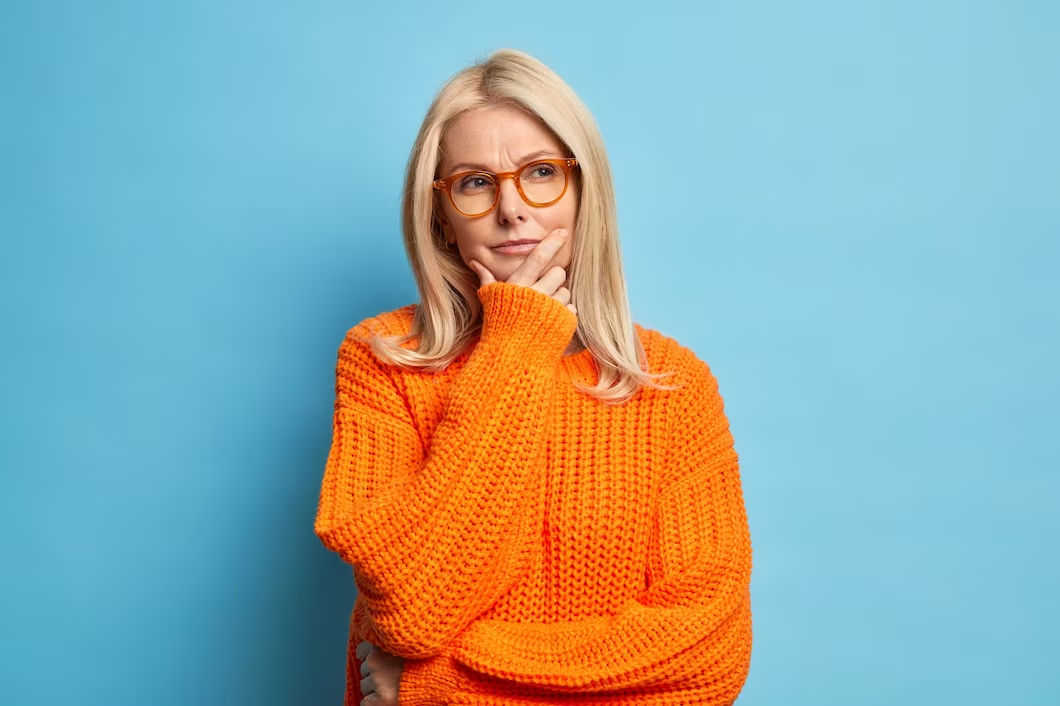 Skills recognition process?
Training?
B:Group workEvaluating the profile of candidates with the skills recognition processes
Group work
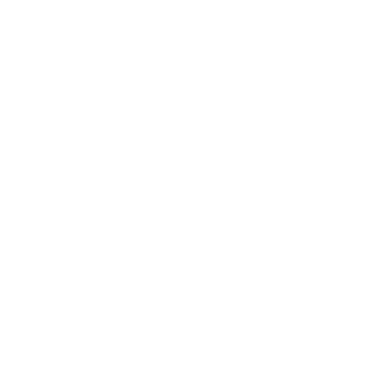 In this activity, you will use the knowledge gained during this module to evaluate some of the ten transversal skills mentioned in it. Join one of your colleagues and work together on the steps presented next.


You have 90 minutes to complete this activity.

At the end of this activity, everyone must share with the group the challenges that they encountered throughout this activity, also the opportunities it provided for the evaluation of skills.
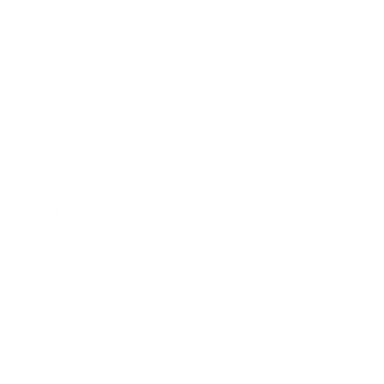 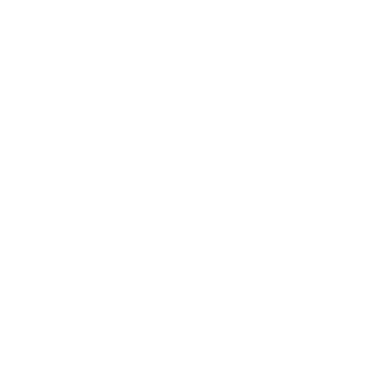 Group work
Define a role and the skills required for it
Firstly, identify which skillset you are evaluating. For example, is it training for a role you provided for your core group. Select the main transversal skills needed for that role from the content provided in the ten skills mentioned in this module. This can be supported by looking at the job description and researching industry trends.

2. Create an evaluation frame
Develop a clear and concise evaluation frame that outlines the criteria for assessing the candidate skills. This can include:
descriptions of each level of performance.
specific examples of what constitutes each level.
a scoring system.
Group work
Role play - interview
In this role play, one person will act as an evaluator and the other as a candidate. 
The evaluator will conduct a five-minute interview asking evaluation questions to assess the candidate's skills. The candidate must outline his/her qualifications and experience for the role.

Conduct skills assessments
Depending on the role, it may be necessary to conduct skill’s assessments to evaluate the candidate's technical abilities. Is this the case for the role you chose? If yes, list some of the tasks the candidate would need to perform to be assessed.
Group work
Make a final decision
Based on the information gathered during the evaluation of skills, make a final decision about the  candidate's ability, do they have the skills to fit the role, or is further training needed.



By following these steps, you can ensure that you are thoroughly evaluating a candidate's skills, so that they can be referred to a formal skills recognition process or to further training.
Congratulation!

You mastered part B - module A 
on models for the identification 
of transversal skills!
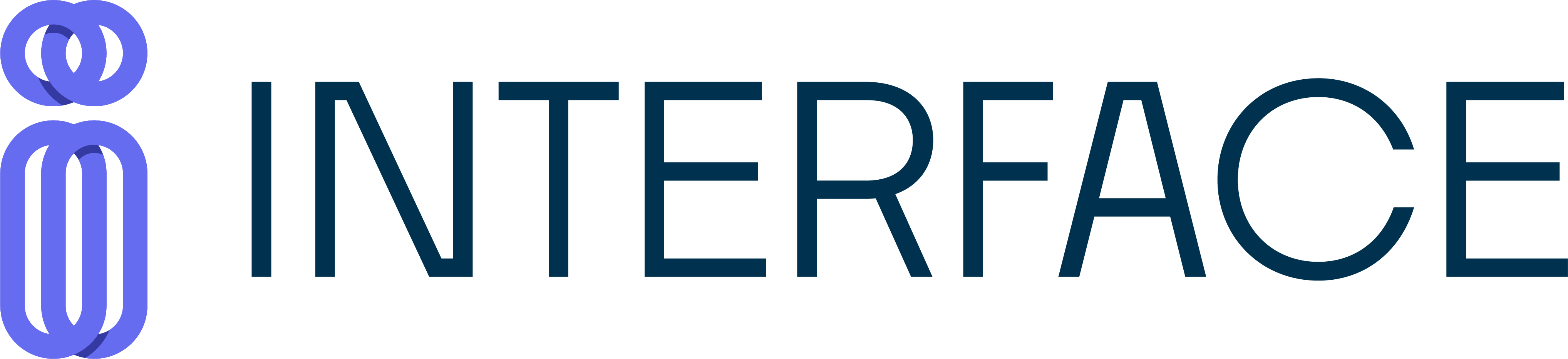 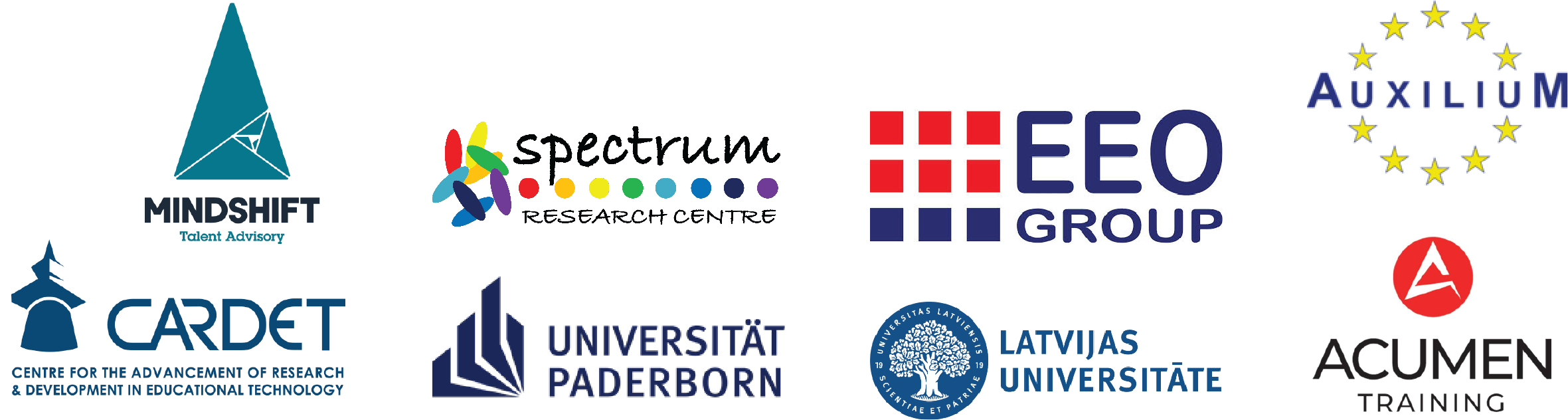 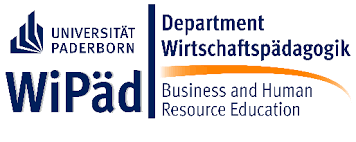